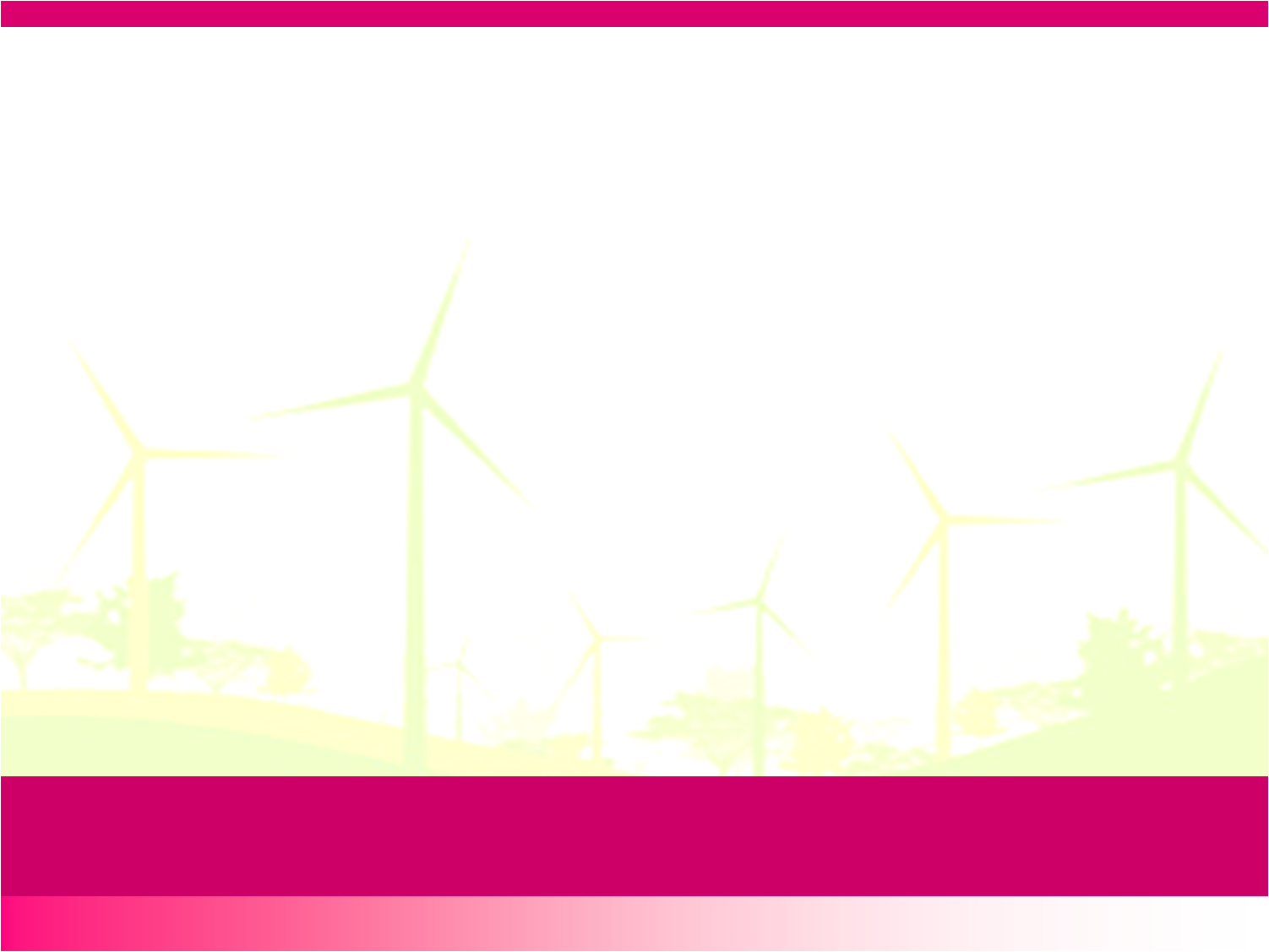 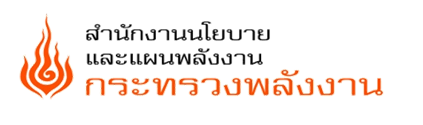 สถานการณ์พลังงาน 6 เดือนแรกของปี 2563
และแนวโน้ม ปี 2563
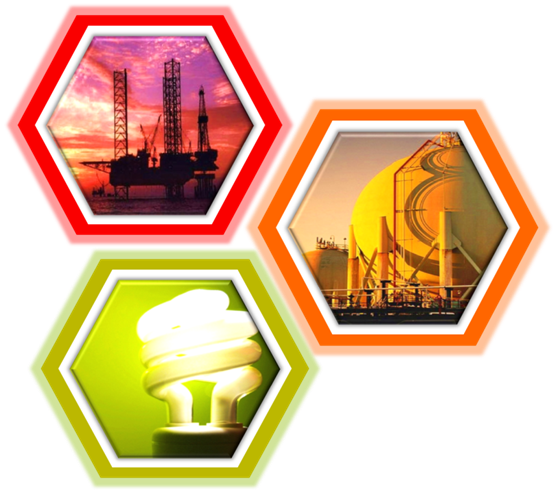 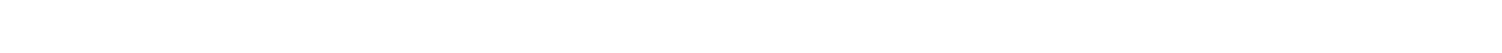 แนวโน้มสถานการณ์พลังงาน
6 เดือนแรกของปี 2563
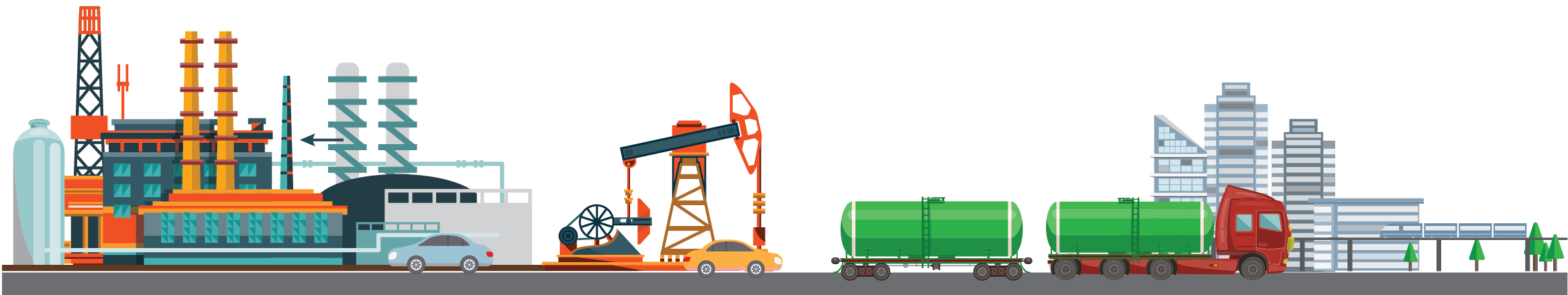 2
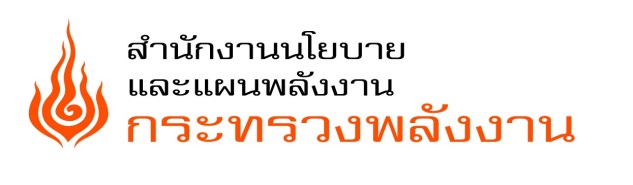 สมมติฐานการพยากรณ์สถานการณ์พลังงานปี 2563
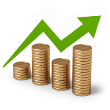 GDP
: ปี 2563 คาดว่าปรับตัวลดลง  (-6.0%) - (-5.0%)
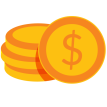 อัตราแลกเปลี่ยน
: 31.8 -3 2.8 บาท/$
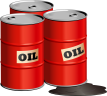 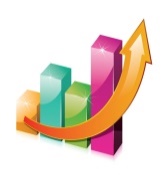 ราคาน้ำมันดิบดูไบ
:  3 3.0 - 43.0 $/BBL
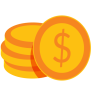 ที่มา : สำนักงานสภาพัฒนาการเศรษฐกิจและสังคมแห่งชาติ
[Speaker Notes: ภาพรวมภาวะเศรษฐกิจไทย ปี 2563 สภาพัฒน์ฯ ได้คาดการณ์เศรษฐกิจไทยปี 2563 
  - GDP จะปรับตัวลดลงในช่วงร้อยละ (-6.0) – (-5.0) เนื่องจากการปรับตัวลดลงของเศรษฐกิจและปริมาณการค้าโลก  การลดลงของจำนวนและรายได้จากนักท่องเที่ยวต่างชาติ รวมทั้งเงื่อนไขข้อจำกัดที่เกิดจากการระบาดของเชื้อไวรัสโควิด-19  
  - อัตราแลกเปลี่ยน คาดว่าจะอยู่ในช่วง 31.8-32.8 บาทต่อดอลลาร์สหรัฐ 
  - ราคาน้ำมันดิบดูไบเฉลี่ยในปี 2563 คาดว่าจะอยู่ในช่วง 33.0 – 43.0 ดอลลาร์สหรัฐต่อบาร์เรล 
ซึ่งส่งผลต่อสถานการณ์พลังงานของประเทศในปี 2563 ดังนี้]
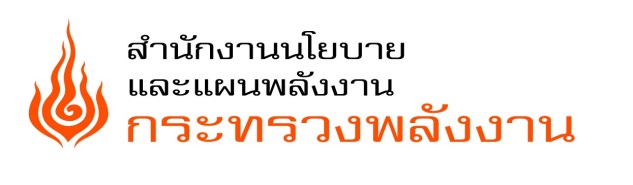 สถานการณ์พลังงาน 
 6 เดือนแรกของปี 2563
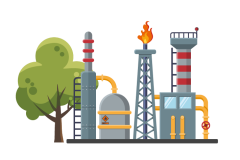 การใช้พลังงานรายชนิด
สมมติฐานการพยากรณ์
การใช้พลังงานขั้นต้น
การใช้น้ำมันสำเร็จรูป
12.9%
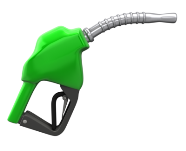 2,494  พันบาร์เรลเทียบเท่าน้ำมันดิบต่อวัน* 
ลดลงตามสภาวะเศรษฐกิจของประเทศที่ถดถอยจากผลกระทบของไวรัสโควิด-19 
ทั้งในส่วนของการใช้น้ำมันและก๊าซธรรมชาติ 
ในขณะที่การใช้ถ่านหิน/ลิกไนต์ พลังงานทดแทน 
และไฟฟ้านำเข้าเพิ่มขึ้น
สมมติฐานการพยากรณ์
:ลดลง ทุกประเภทของชนิดการใช้น้ำมัน
 8.2%
กลุ่มเบนซิน
 4.4%
กลุ่มดีเซล
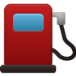 : ลดลง จากช่วงการแพร่ระบาดของเชื้อไวรัสโควิด-19 ทำให้ประชาชนลดการเดินทาง อีกทั้งมาตรการ WFH
10.2%
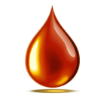 น้ำมันเครื่องบิน*
น้ำมันเตา
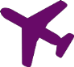 LPG**
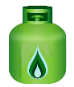  47.9%
 18.7%
 13.7%
: ลดลง เนื่องจากข้อจำกัดของการอนุญาตให้ทำการบินในช่วงการแพร่ระบาดของเชื้อโควิด-19
: ลดลง จากการใช้           ในภาคขนส่งเป็นหลัก
: ลดลง เกือบทุกประเภท โดยเฉพาในภาคครัวเรือน และภาคขนส่ง
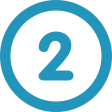 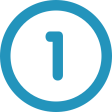 ไฟฟ้า
ก๊าซธรรมชาติ
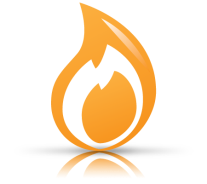 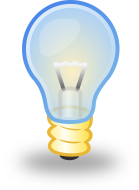 8.6%
4.0%
: ลดลง ในทุกสาขา ทั้งจากการใช้ในภาคอุตสาหกรรม การใช้เพื่อผลิตไฟฟ้า  การใช้ในโรงแยกก๊าซ และการใช้ในภาคขนส่ง (NGV)
: ลดลง โดยเฉพาะอุตสาหกรรม
และธุรกิจ เนื่องจากการแพร่ระบาด
ของโควิด-19 แต่อย่างไรก็ตาม
ในภาคครัวเรือนมีการใช้ไฟฟ้าเพิ่มสูงขึ้น
4
*น้ำมันเครื่องบินและน้ำมันก๊าด    **ไม่รวม Feed stock ในปิโตรเคมี
เดือน มิ.ย.เป็นข้อมูลเบื้องต้น
[Speaker Notes: ภาพรวมการใช้พลังงานขั้นต้น ปี 2563  อยู่ที่ 2,494 พันบาร์เรลเทียบเท่าน้ำมันดิบต่อวัน ลดลงร้อยละ 10.2  ซึ่งเป็นการลดลงของการใช้น้ำมัน และก๊าซธรรมชาติ
             ในขณะที่การใช้ถ่านหิน/ลิกไนต์ พลังงานทดแทน  และไฟฟ้านำเข้าเพิ่มขึ้น
              การใช้น้ำมันสำเร็จรูป ลดลง 12.9% โดยลดลงทุกชนิดของการใช้น้ำมัน ได้แก่
    -  น้ำมันเบนซิน ลดลง 8.2% เนื่องจากสถานการณ์การแพร่ระบาดของเชื้อไวรัส โควิด-19 ทำให้ภาครัฐออกมาตรการอยู่บ้าน หยุดเชื้อ เพื่อชาติและมาตรการทำงานจากที่บ้าน       (Work From Home ส่งผลให้ประชาชนลดการเดินทางลง
    -  ดีเซล ลดลง 4.4% เนื่องจากสถานการณ์การแพร่ระบาดของเชื้อไวรัส โควิด-19 ส่งผลให้การขนส่งสินค้าลดลง
    -  น้ำมันเครื่องบิน ลดลง 47.9% เนื่องจากข้อจำกัดของการอนุญาตให้ทำการบินในช่วงแพร่ระบาดของเชื้อโควิด-19
    -  น้ำมันเตา ลดลง 18.7% จากการใช้ในภาคขนส่งเป็นหลัก
    -  LPG ลดลงเกือบทุกประเภท โดยเฉพาะภาคครัวเรือน  และ ภาคขนส่ง ลดลงจากผู้ใช้รถยนต์บางส่วนหันไปใช้น้ำมันแทนเนื่องจากราคาขายปลีกน้ำมันในประเทศอยู่ในระดับ   ที่ไม่สูงมาก อีกทั้งในช่วงที่มีการแพร่ระบาดของโควิด-19ซึ่งส่งผลให้ประชาชนลดการเดินทาง
 การใช้ไฟฟ้า ลดลง  4.0% โดยเฉพาะอุตสาหกรรมและธุรกิจ เนื่องจากการแพร่ระบาดของโควิด-19 แต่อย่างไรก็ตามในภาคครัวเรือนมีการใช้ไฟฟ้าเพิ่มสูงขึ้นเนื่องจากอุณหภูมิที่สูงขึ้น
เมื่อเทียบกับปีที่ผ่านมา ประกอบกับมาตรการอยู่บ้านหยุดเชื้อ เพื่อชาติ และมาตรการทำงานจากที่บ้าน (Work From Home) เพื่อลดปัญหาการแพร่ระบาดของโรคติดเชื้อไวรัส COVID-
 การใช้ก๊าซธรรมชาติ ลดลง 8.6% ซึ่งลดลงในทุกสาขา ทั้งจากการใช้ในภาคอุตสาหกรรม การใช้เพื่อผลิตไฟฟ้า  การใช้ในโรงแยกก๊าซ และการใช้ในภาคขนส่ง (NGV)
 Note : การใช้พลังงานขั้นต้น (หมายถึง พลังงานที่ยังไม่ผ่านการแปรรูปภายในประเทศ เช่น น้ำมันดิบ ถ่านหิน ก๊าซธรรมชาติ ความร้อนจากแสงอาทิตย์ เป็นต้น)]
การใช้พลังงานขั้นต้น
หน่วย: พันบาร์เรลเทียบเท่าน้ำมันดิบต่อวัน
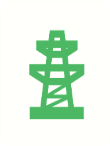 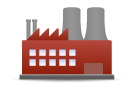 หมายเหตุ เดือน มิ.ย. 2563 เป็นข้อมูลเบื้องต้น
[Speaker Notes: การใช้พลังงานขั้นต้น ในช่วง 6 เดือนแรก ของปี 2563 อยู่ที่ระดับ  2,494  พันบาร์เรลเทียบเท่าน้ำมันดิบต่อวัน  
หรือลดลงร้อยละ 10.2 ซึ่งลดลงตามสภาวะเศรษฐกิจของประเทศที่ถดถอย  ทั้งในส่วนของการใช้น้ำมันและก๊าซธรรมชาติ  
ในขณะที่การใช้ถ่านหิน/ลิกไนต์ พลังงานทดแทน และไฟฟ้านำเข้าเพิ่มขึ้น]
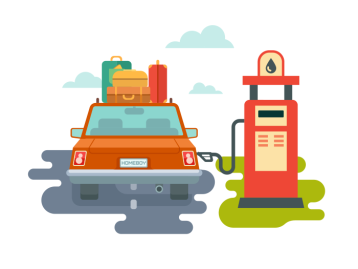 การใช้น้ำมันสำเร็จรูป
หน่วย: ล้านลิตรต่อวัน
หมายเหตุ  * น้ำมันเครื่องบินและน้ำมันก๊าด   
               ** ไม่รวมการใช้ LPG ที่ใช้เป็น Feed stocks ในปิโตรเคมี
[Speaker Notes: การใช้น้ำมันสำเร็จรูป ในช่วง 6 เดือนแรก ของปี 2563  ปริมาณการใช้น้ำมันสำเร็จรูปอยู่ที่ระดับ 126.9 ล้านลิตรต่อวัน ลดลงร้อยละ 12.9 โดยมีรายละเอียดดังนี้ 
     - น้ำมันดีเซล ปริมาณการใช้เฉลี่ยอยู่ที่ 65.6 ล้านลิตรต่อวัน ลดลงร้อยละ 4.4 จากการใช้ในภาคขนส่งที่ลดลง เนื่องจากการแพร่ระบาดของเชื้อไวรัสโควิด-19 
     - น้ำมันเบนซินและแก๊สโซฮอล  ปริมาณการใช้เฉลี่ยอยู่ที่ 29.3 ล้านลิตรต่อวัน ลดลงร้อยละ 8.2 เนื่องจากผลกระทบจากช่วงการแพร่ระบาดของเชื้อไวรัสโควิด-19 
       และมาตรการทำงานที่บ้าน  (Work From Home) ทำให้ประชาชนลดการเดินทาง 
    -  น้ำมันเครื่องบิน ปริมาณการใช้เฉลี่ยอยู่ที่ 10.3 ล้านลิตรต่อวัน ลดลงร้อยละ  47.9 เนื่องจากข้อจำกัดของการอนุญาตให้ทำการบินในช่วงการแพร่ระบาดของเชื้อโควิด-19        ส่งผลให้การใช้น้ำมันเครื่องบินลดลง
    -  น้ำมันเตา มีปริมาณการใช้เฉลี่ยอยู่ที่ 4.6 ล้านลิตรต่อวัน ลดลงร้อยละ 18.7 จากการใช้ในภาคขนส่งเป็นหลัก]
การใช้ LPG โพรเพนและบิวเทน
หน่วย: พันตัน
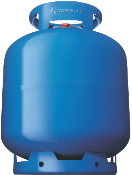 LPG
[Speaker Notes: LPG โพรเพน และบิวเทน  การใช้อยู่ที่ระดับ 2,743 พันตัน ลดลงร้อยละ 16.0 โดยการใช้ลดลงเกือบทุกสาขา ทั้งในส่วนของภาคครัวเรือน ภาคอุตสาหกรรม
 ปิโตรเคมี และภาคขนส่ง ในขณะทีการใช้เอง มีอัตราเพิ่มขึ้นร้อยละ 87.8]
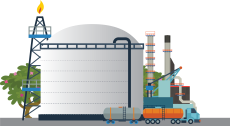 การใช้ก๊าซธรรมชาติรายสาขา
หน่วย: ล้านลูกบาศก์ฟุต/วัน
[Speaker Notes: ก๊าซธรรมชาติ มีปริมาณการใช้อยู่ที่  4,404  ล้านลูกบาศก์ฟุตต่อวัน ลดลงร้อยละ 8.6 โดยการใช้ก๊าซธรรมชาติลดลงในทุกสาขาเศรษฐกิจ ตามภาวะเศรษฐกิจที่ชะลอตัวจากผลกระทบสถานการณ์การแพร่ระบาดของเชื้อไวรัสโควิด-19  โดย 
การใช้ในโรงงานอุตสาหกรรม ลดลงร้อยละ 5.2
การใช้เพื่อผลิตไฟฟ้า ลดลงร้อยละ 8.1
การใช้ในอุตสาหกรรมปิโตรเคมี ลดลงร้อยละ 8.4 
การใช้เป็นเชื้อเพลิงสำหรับรถยนต์ (NGV) ลดลงร้อยละ 28.8 เนื่องจากผู้ใช้รถยนต์ NGV บางส่วนหันมาใช้น้ำมันทดแทน เนื่องจากราคาอยู่ในระดับไม่สูงมากนัก อีกทั้งผลกระทบจากการแพร่ระบาดของเชื้อไวรัสโควิด-19 ทำให้การใช้ NGV ในการเดินทางลดลงในช่วงที่ภาครัฐมีมาตรการปฏิบัติงานที่บ้าน (Work from Home)]
การใช้ลิกไนต์/ถ่านหิน
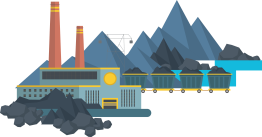 หน่วย: พันตันเทียบเท่าน้ำมันดิบ
หมายเหตุ เดือน มิ.ย. 2563 เป็นข้อมูลเบื้องต้น
[Speaker Notes: ลิกไนต์/ถ่านหิน มีการใช้อยู่ที่ 8,680 พันตันเทียบเท่าน้ำมันดิบ เพิ่มขึ้นจากปีก่อนร้อยละ 1.2  โดย
      - ลิกไนต์ การใช้อยู่ที่ 1,755 พันตันเทียบเท่าน้ำมันดิบ ลดลงร้อยละ 4.3 โดยร้อยละ 97 ของปริมาณการใช้ลิกไนต์ เป็นการใช้ในภาคการผลิตไฟฟ้าในโรงไฟฟ้าแม่เมาะ
        ส่วนที่เหลือร้อยละ 3 นำไปใช้ในภาคอุตสาหกรรม อาทิ อุตสาหกรรมการผลิตปูนซีเมนต์ และอุตสาหกรรมกระดาษ เป็นต้น ส่วนการใช้ลิกไนต์ในภาคอุตสาหกรรม ลดลงร้อยละ 51.1 
      - ถ่านหินนำเข้า การใช้อยู่ที่ 6,925 พันตันเทียบเท่าน้ำมันดิบ เพิ่มขึ้นร้อยละ 2.7  จากการใช้เป็นเชื้อเพลิงในการผลิตไฟฟ้าของ IPP และ SPP และการใช้ในภาคอุตสาหกรรม        เพิ่มขึ้นร้อยละ 0.3]
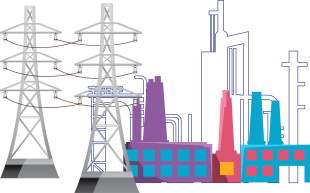 ค่าไฟฟ้าตามสูตรการปรับอัตราค่าไฟฟ้าโดยอัตโนมัติ (Ft)
ค่าเอฟที ช่วงเดือนมกราคม – สิงหาคม 2563 อยู่ที่อัตรา -11.60 สตางค์ต่อหน่วย ปรับเพิ่มขึ้น 4.3 สตางค์ต่อหน่วย จากรอบเดือนกันยายน – ธันวาคม 2561
หน่วย: สตางค์ต่อหน่วย
[Speaker Notes: ค่าเอฟที ช่วงเดือนมกราคม – สิงหาคม 2563 อยู่ที่อัตรา -11.60 สตางค์ต่อหน่วย ปรับเพิ่มขึ้น 4.3 สตางค์ต่อหน่วย จากรอบเดือนกันยายน – ธันวาคม 2561]
แนวโน้มสถานการณ์พลังงาน
ปี 2563
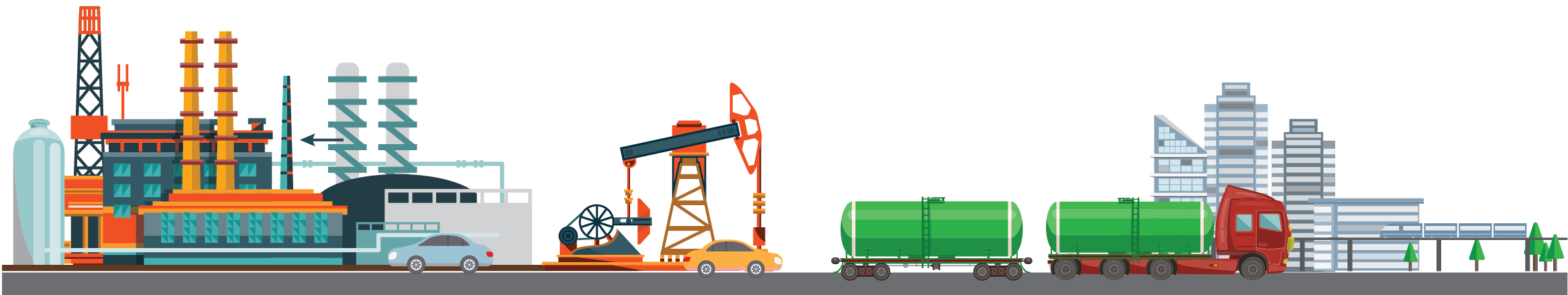 11
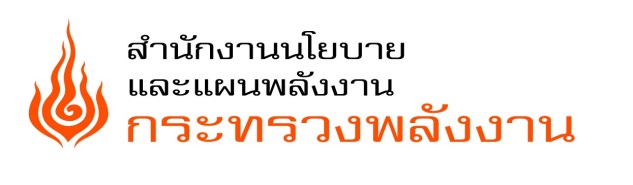 แนวโน้มการใช้พลังงาน ปี 2563
การใช้พลังงานขั้นต้นรายชนิด
การใช้พลังงานขั้นต้น
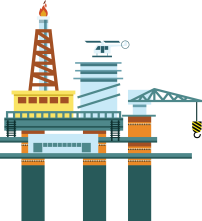 น้ำมัน
ก๊าซธรรมชาติ
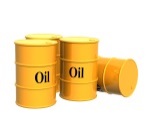 4.5%
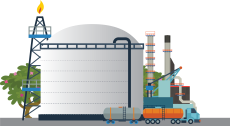 3.4%
14.2%
หน่วย : พันบาร์เรลเทียบเท่าน้ำมันดิบต่อวัน
: ลดลง ตามภาวะเศรษฐกิจที่ชะลอตัวจากการแพร่ระบาดของเชื้อไวรัสโควิด-19
: ลดลง ในทุกสาขา ทั้งจากการใช้ในภาคอุตสาหกรรม การใช้เพื่อผลิตไฟฟ้า การใช้ในโรงแยกก๊าซ และการใช้ในภาคขนส่ง (NGV)
การใช้พลังงานปี 2563  ลดลงตามภาวะเศรษฐกิจของประเทศและเศรษฐกิจโลกที่ถดถอยเนื่องจากผลกระทบจากแพร่ระบาดของเชื้อไวรัสโควิด-19
0.1%
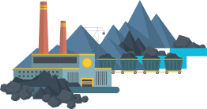 ถ่านหิน/ลิกไนต์
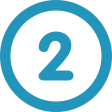 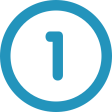 :ลดลง  ตามภาวะเศรษฐกิจที่ถดถอย
ทั้งการใช้ในการผลิตไฟฟ้าและอุตสาหกรรม
การใช้ไฟฟ้า
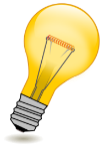 2.3%
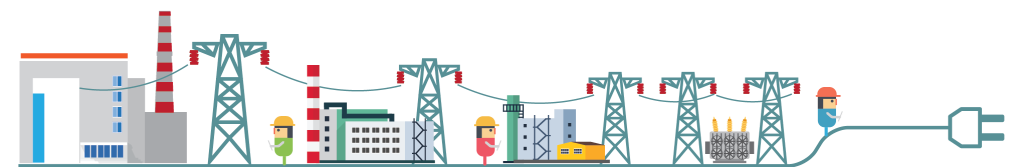 ไฟฟ้านำเข้า
พลังงานทดแทน
2,587
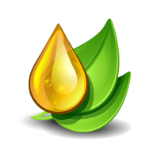 : ลดลง จากผลกระทบของการแพร่ระบาดของเชื้อไวรัสโควิด-19 ที่ส่งผลต่อภาวะเศรษฐกิจทั้งภาคธุรกิจและอุตสาหกรรม
 14.6%
 3.8%
: เพิ่มขึ้น เนื่องจากในช่วงปลายปี 2562 มีโรงไฟฟ้าพลังน้ำของประเทศลาว
  เริ่มจ่ายไฟฟ้าเข้าระบบจำนวน 3 โรง
: เพิ่มขึ้น จากนโยบายส่งเสริมการใช้พลังงานทดแทนของภาครัฐ
[Speaker Notes: การใช้พลังงานขั้นต้นในปี 2563 มีปริมาณการใช้อยู่ที่ 2,587  พันบาร์เรลเทียบเท่าน้ำมันดิบต่อวัน ลดลงร้อยละ 4.5 ตามภาวะเศรษฐกิจของประเทศและเศรษฐกิจโลก    ที่ถดถอยเนื่องจากผลกระทบจากแพร่ระบาดของเชื้อไวรัสโควิด-19 โดย
            - การใช้น้ำมัน ลดลง 14.2% ตามภาวะเศรษฐกิจที่ชะลอตัวจากการแพร่ระบาดของเชื้อไวรัสโควิด-19
            - ก๊าซธรรมชาติ ลดลง 3.4 % ในทุกสาขาทั้งจากการใช้ในภาคอุตสาหกรรม การใช้เพื่อผลิตไฟฟ้า การใช้ในโรงแยกก๊าซ และการใช้ในภาคขนส่ง (NGV)
             - ถ่านหิน/ลิกไนต์ ลดลง 0.1%ตามภาวะเศรษฐกิจที่ถดถอยทั้งการใช้ในการผลิตไฟฟ้าและอุตสาหกรรม
             - พลังงานทดแทน เพิ่มขึ้น 3.8% จากนโยบายส่งเสริมการใช้พลังงานทดแทนของภาครัฐ
            - ไฟฟ้านำเข้า เพิ่มขึ้น 14.6% เนื่องจากในช่วงปลายปี 2562 มีโรงไฟฟ้าพลังน้ำของประเทศลาวเริ่มจ่ายไฟฟ้าเข้าระบบจำนวน 3 โรง ได้แก่ เซเปียน (354 MW) น้ำเงี้ยบ (269 MW) และไซยะบุรี (1,220 MW)
          การใช้ไฟฟ้า   ลดลง 2.3%  จากผลกระทบของการแพร่ระบาดของเชื้อไวรัสโควิด-19 ที่ส่งผลต่อภาวะเศรษฐกิจ ทั้งภาคธุรกิจและอุตสาหกรรม]
แนวโน้มการใช้พลังงานขั้นต้น ปี 2563
หน่วย: พันบาร์เรลเทียบเท่าน้ำมันดิบต่อวัน
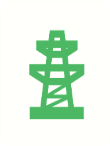 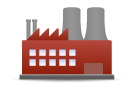 หมายเหตุ : ปี 2563 f  เป็นข้อมูลประมาณการ
[Speaker Notes: แนวโน้มการใช้พลังงานขั้นต้น ปี 2563  มีปริมาณการใช้อยู่ที่ระดับ ลดลงร้อยละ 4.5 ตามภาวะเศรษฐกิจ ของประเทศและเศรษฐกิจโลกที่ถดถอย เนื่องจากผลกระทบจากแพร่ระบาดของเชื้อไวรัสโควิด-1 โดย
             - การใช้น้ำมัน ลดลง 14.2% ตามภาวะเศรษฐกิจที่ชะลอตัวจากการแพร่ระบาดของเชื้อไวรัสโควิด-19
             - การใช้ก๊าซธรรมชาติ ลดลง 3.4 % ในทุกสาขา ทั้งจากการใช้ในภาคอุตสาหกรรม การใช้เพื่อผลิตไฟฟ้า การใช้ในโรงแยกก๊าซ และการใช้ในภาคขนส่ง (NGV)
             - การใช้ถ่านหิน/ลิกไนต์ ลดลง 0.1% ตามภาวะเศรษฐกิจที่ถดถอยทั้งการใช้ในการผลิตไฟฟ้าและอุตสาหกรรม
             - การใช้พลังงานทดแทน เพิ่มขึ้น 3.8% จากนโยบายส่งเสริมการใช้พลังงานทดแทนของภาครัฐ
             - ไฟฟ้านำเข้า เพิ่มขึ้น 14.6% เนื่องจากในช่วงปลายปี 2562 มีโรงไฟฟ้าพลังน้ำของประเทศลาวเริ่มจ่ายไฟฟ้าเข้าระบบจำนวน  3 โรง  ได้แก่ เซเปียน (354 MW) น้ำเงี้ยบ (269 MW)]
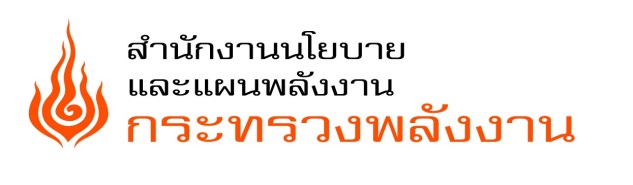 การใช้ไฟฟ้า และ Peak ปี 2563
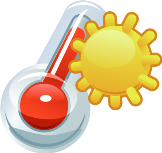 Peak
ณ วันที่ 13 มี.ค. 2563  
เวลา 14.14 น.
Peak ประเทศ
Peak ระบบ 3 การไฟฟ้า
35,570 MW
30,342 MW
รวม Peak ของ VSPP และ Captive power
รวม Peak ของ VSPP
4.7%
6.0%
f  ข้อมูลประมาณการ
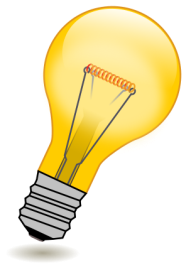 ปี 2563 คาดว่าการใช้ไฟฟ้ามีแนวโน้มลดลง 2.3% จากผลกระทบของปัญหาการแพร่ระบาดของโรคติดเชื้อไวรัส COVID-19 ที่ส่งผลต่อภาวะเศรษฐกิจทั้งภาคธุรกิจและอุตสาหกรรม
14
[Speaker Notes: การใช้ไฟฟ้า ปี 2563 ลดลง 2.3% จากปีก่อน เนื่องจาก
ภาวะเศรษฐกิจภายในประเทศ ที่ได้รับผลกระทบจากปัญหาการแพร่ระบาดของโรคติดเชื้อไวรัส COVID-19 ส่งผลให้ภาคธุรกิจและอุตสาหกรรมมีการใช้ไฟฟ้าลดลง 

ความต้องการพลังไฟฟ้าสูงสุด (Peak) ปี 2563 เกิดขึ้น ณ วันที่ 13 มีนาคม 2563 เวลา 14.14 น. 
Peak ของประเทศ อยู่ที่ระดับ 35,570 เมกะวัตต์ ลดลง 4.7% และ
Peak ในระบบ 3 การไฟฟ้า อยู่ที่ระดับ 30,341 เมกะวัตต์ ลดลง 6.0%  เมื่อเทียบกับ Peak ของปีก่อน]
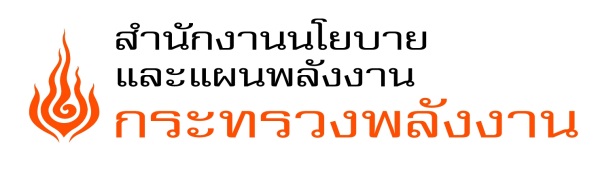 Q & A
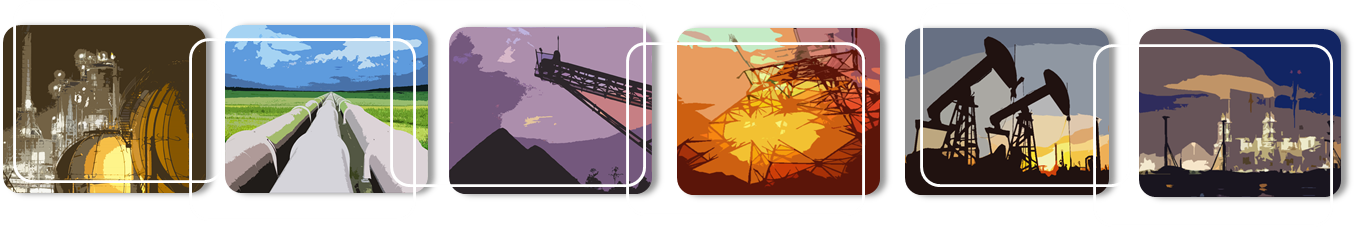 www.eppo.go.th